Diagnostic ServicesCareers
What kind of careers would these be… ?
Medical Laboratory Technologist
“MT’s”
Work under a  “pathologist”
Study fluids, tissues, & cells for ? Disease

Work in a small lab or large lab…
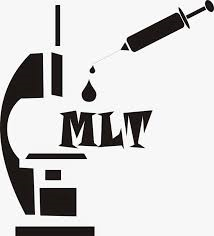 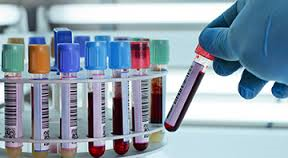 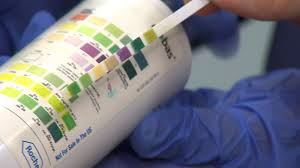 Medical Laboratory Technologist
Small labs – do all tests.
Large labs – will specialize…
 	-Biochemistry (body fluids)
	-Blood bank technology (collection & prep of 					blood)
	-Cytotechnology (study of cells)		 	-	-Hematology (blood)
	-Histology (body tissue)
	-Microbiology (bacteria & microorganisms)

*Bachelors or Masters Degree

NC AVG - $37,000/year
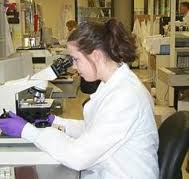 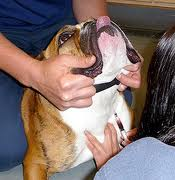 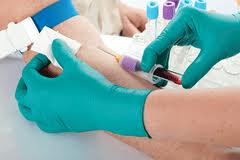 Phlebotomist
“venipuncture technicians”
Collect blood samples & prepare the sample for various testing
Tests on the blood
Work under a medical lab technologist or pathologist (depending on state). 

**3 month certificate            AVG NC $23,000/YR
Radiologic Technologist
“RT’s “                                         Work under a radiologist

 Use diagnostic tools to dx disease
Associates/Bachelors degree

Can specialize….
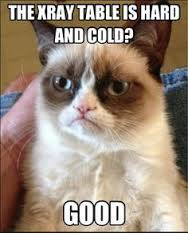 Radiologic Technologist Cont...
Specialties:
	Radiographers (xrays)
	Radiation Therapists (admin.  radiation)
	Nuclear Medicine Technologists         (radioactive substances to administer into a patient.)  
  	Ultrasound  technologist “sonographer”   (high frequency sound waves into the 						body. )
Radiologic Technolgist Cont...
Specialties:
Mammographers(Images of the breast)
Computer tomography technologist (CT/CAT scans, obtain cross sections of body tissues, bones, and organs. )
Magnetic Resonance Technologist (MRI, produce detailed images of organs. 
Pemission tomography (PET, inject radioactive dyes to detect disease, usually cancer)
Radiologic Technolgist Cont…Salaries
Radiographers	$40,000/year
Radiation Therapists 	$55,000/year
Nuclear Medicine Technologists 	$55,000/year
Ultrasound  technologist	$45,000/year
Mammographers		$40,000/year
Computer tomography technologist    $55,000/year
Magnetic Resonance Technologist 	$40,000/year
Pemission tomography 		$45,000/year
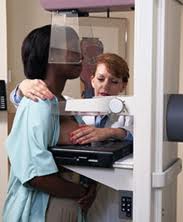 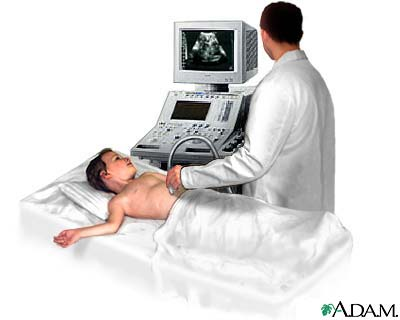 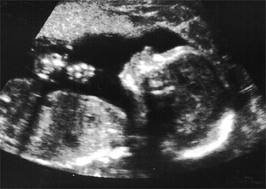 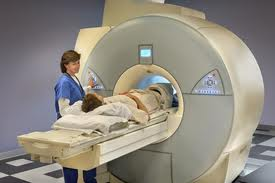 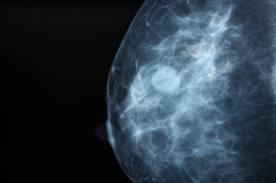 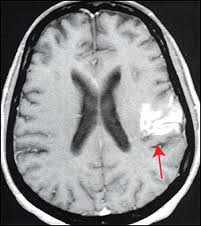 Epidemiologist
Track & identify diseases as they occur in a group of people
Determine risk factors for diseases
Determine methods to prevent new diseases

**Masters or doctorate
$65,000 -$110,000
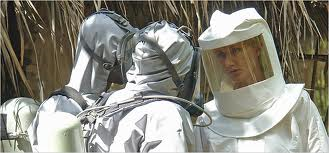 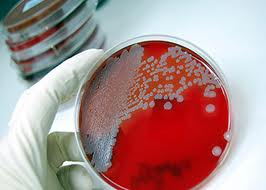 Biomedical Engineer
Researching & designing medical equipment. 
Work with biomedical engineering tech’s to manufacture the equipment. 
Ex: xray machines, ultrasound machines, scales, limbs etc… 
Bachelors degree
Starting @  $57,000
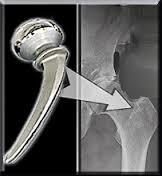 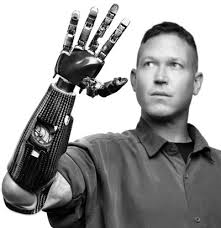 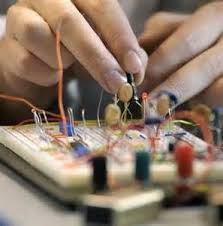